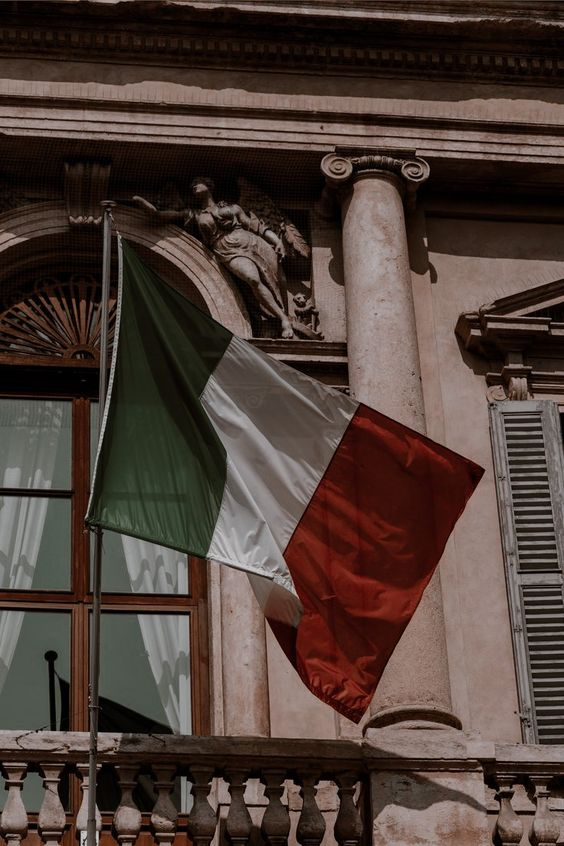 Szakmai Gyakorlat Róma
2022.07.15-2022.08.15
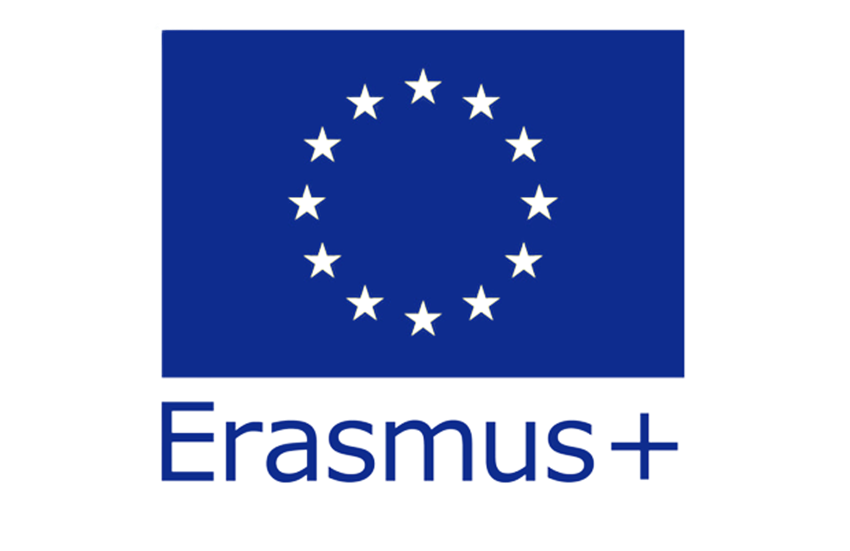 Résztvevők
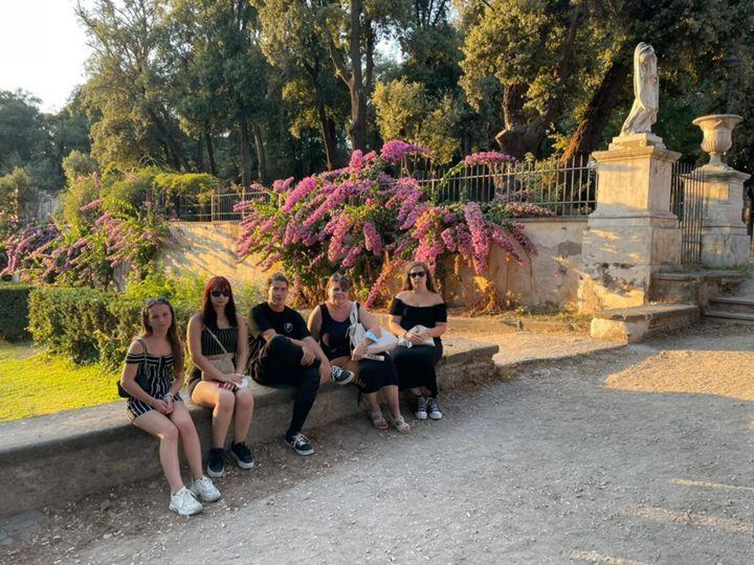 Pincérek
-Bencsis Alexandra
-Félix Anna Lili
-Povazsán Regő
-Gyürky Sándor
Szakács
Mezei Karina
Utazás
Hotel Amalia Vaticano
Szállás
Ergife Palace Hotel 4*
Munkahely
Az étterem
Munka közben
Ételek
Kulturális Programok
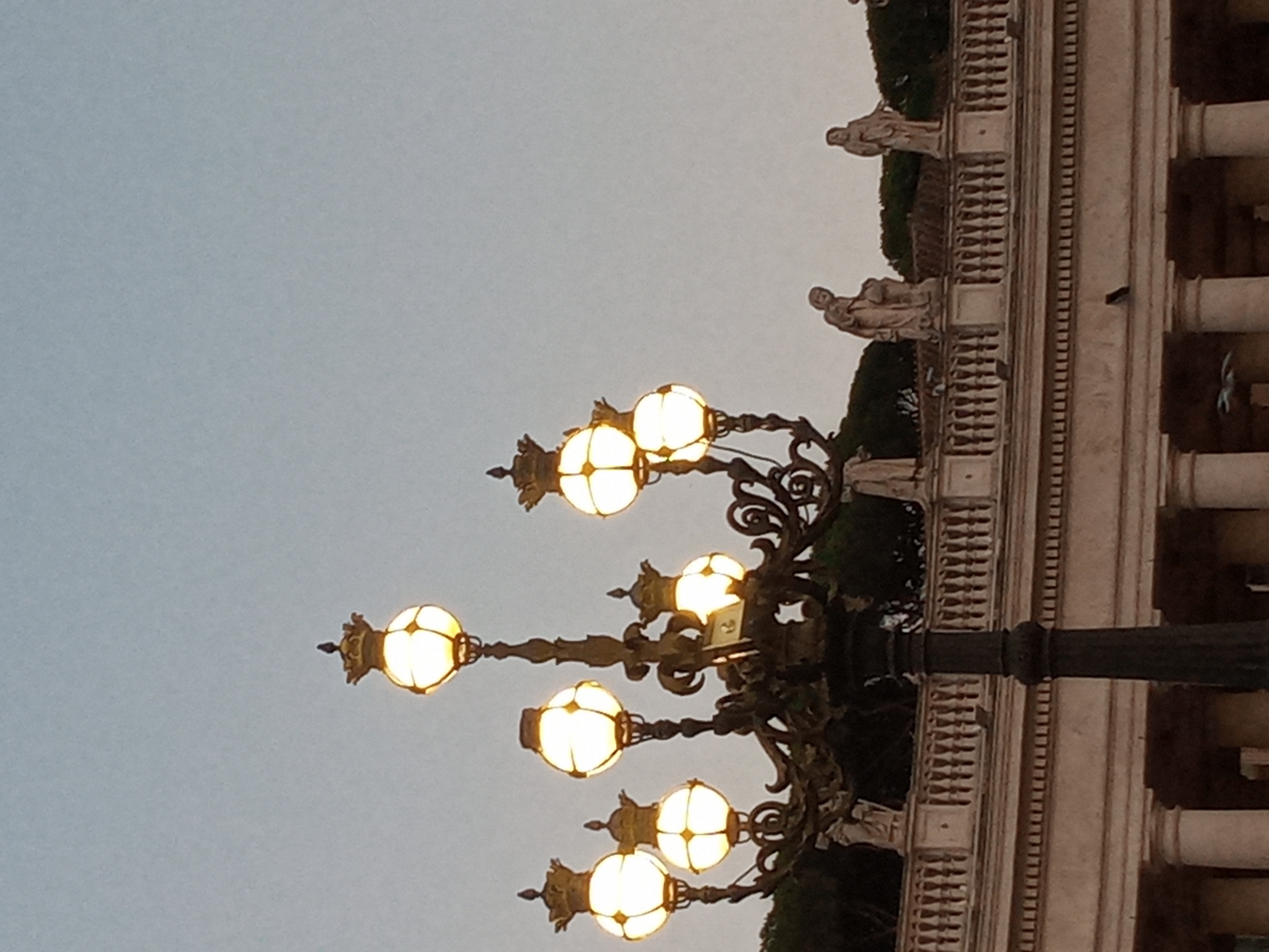 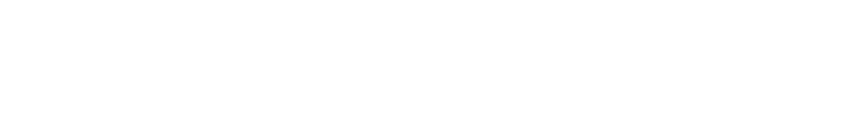 Colosseum
Forum Romanum
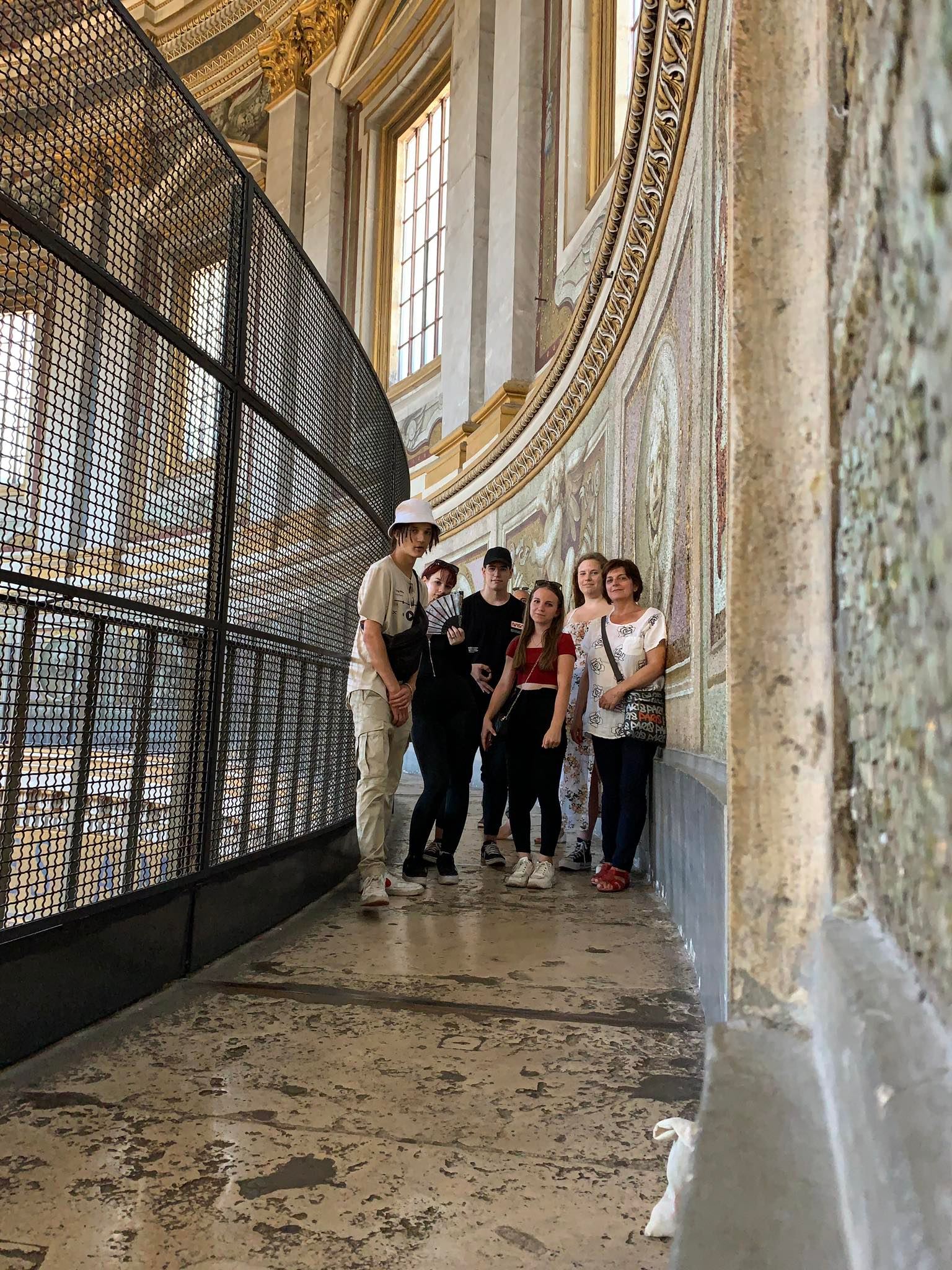 Szent Péter Bazilika
Angyalvár
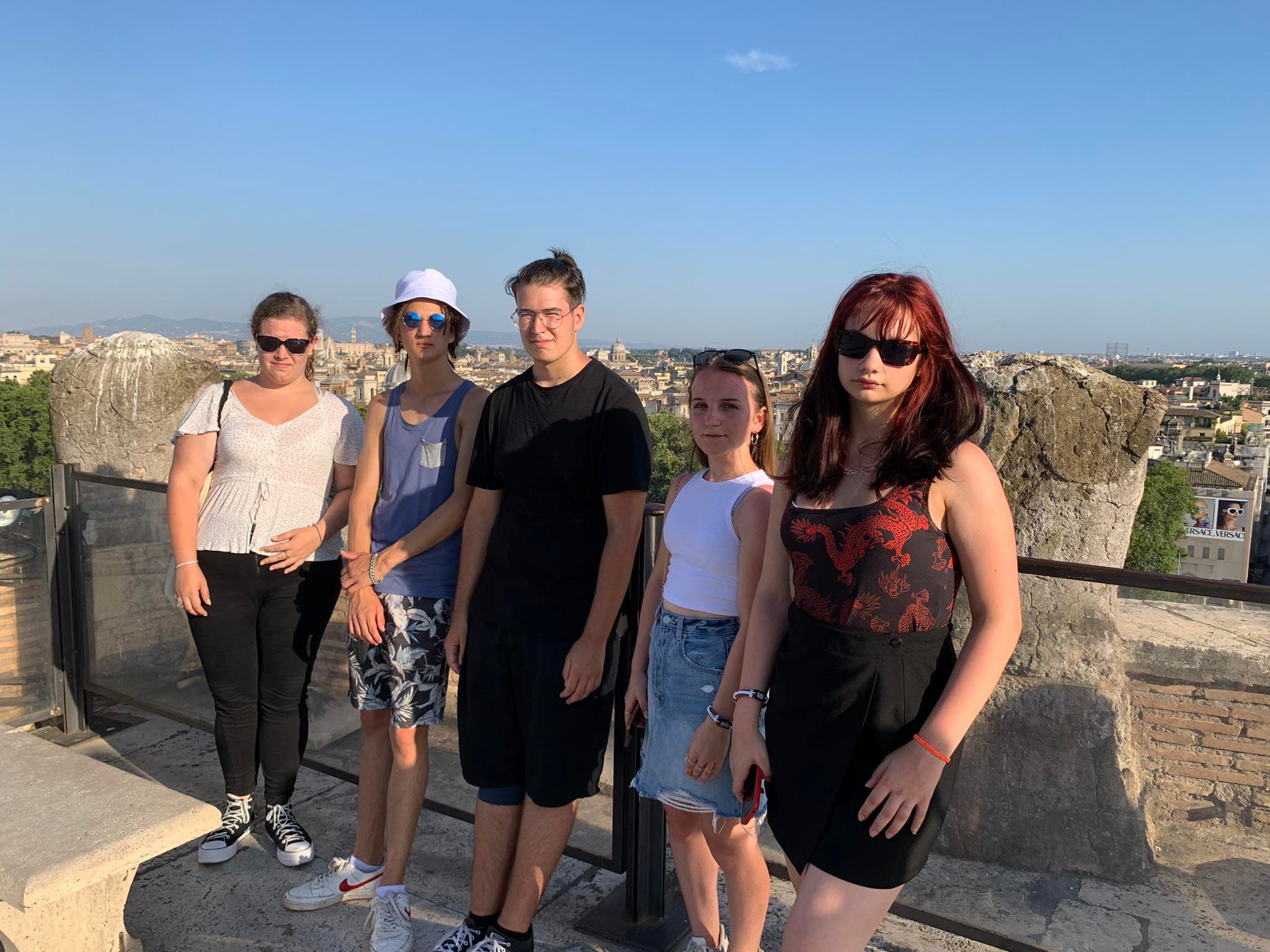 Vatikáni Múzeum
Anzio
Spanyol lépcső
Trevi-kút
Pantheon
Villa Borghese
Az igazság szája
Kint:-Szakmai tapasztalattal gazdagodhattunk-Gyakorolhattuk az angol tudásunkat, még      egy kis olaszt is tanítottak nekünk. -Érdekes kaland volt, amivel nagyon sok dolgot elsajátíthattunk, és rengeteg barátra tettünk szert.
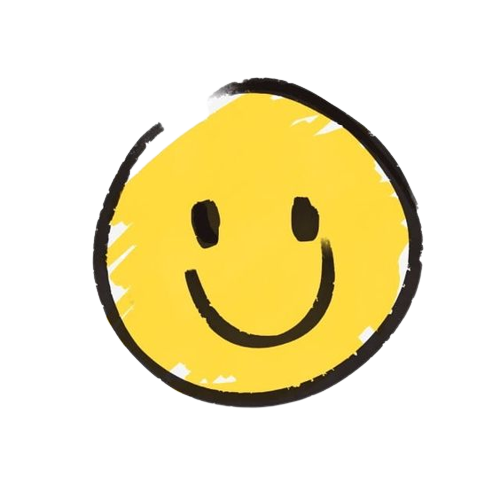